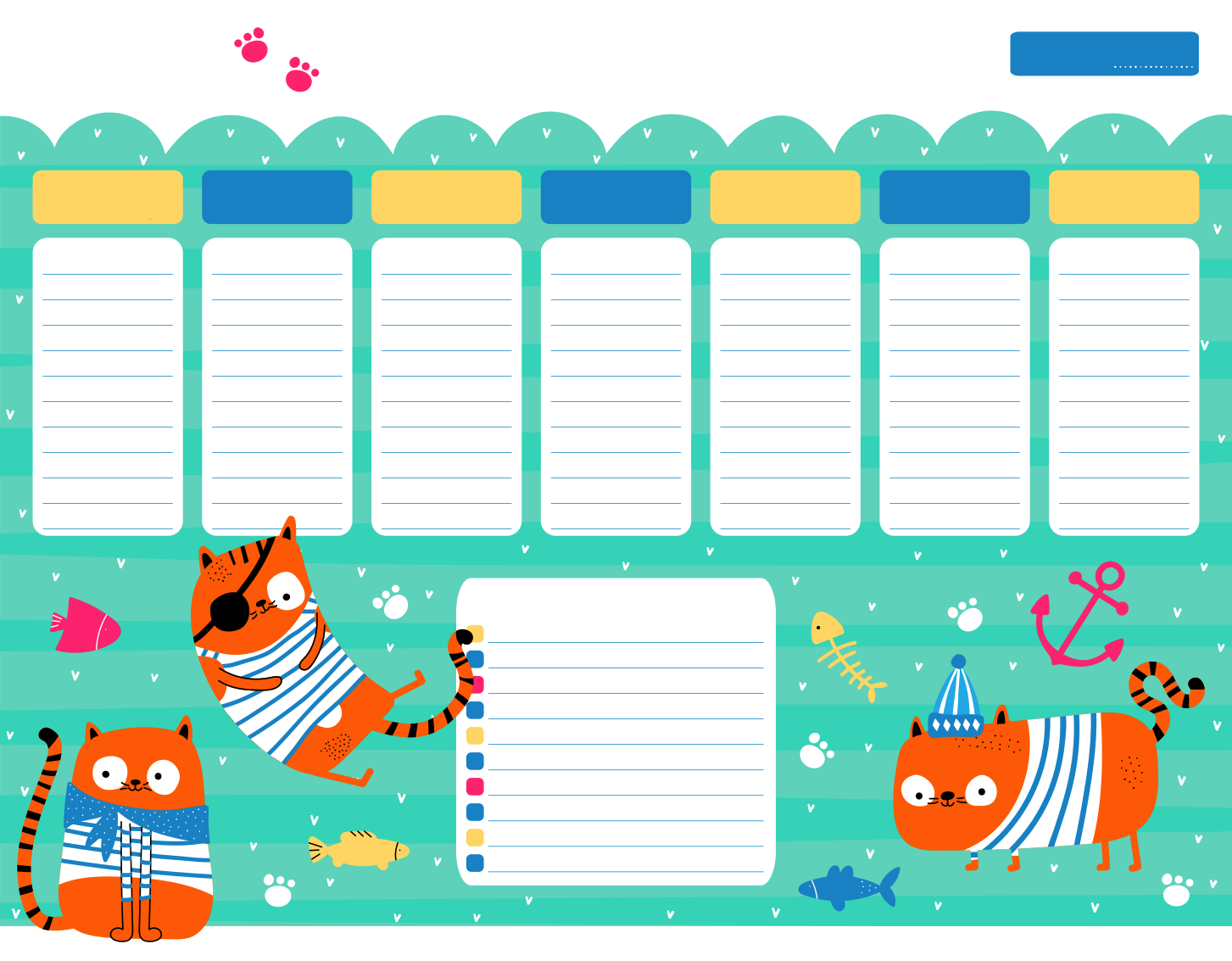 ORGANIZADOR SEMANAL
SEMANA
LUNES
MARTES
MIÉRCOLES
JUEVES
VIERNES
SÁBADO
DOMINGO
TAREAS PENDIENTES